GUIDANCE ON
GREEN ICT PROCUREMENT
GUIDANCE FOR SUPPLY CHAIN 
MANAGEMENT & LIFE CYCLE 
ASSESSMENT (LCA) APPROACH 
FOR THE ICT INDUSTRY


Aimee Torres
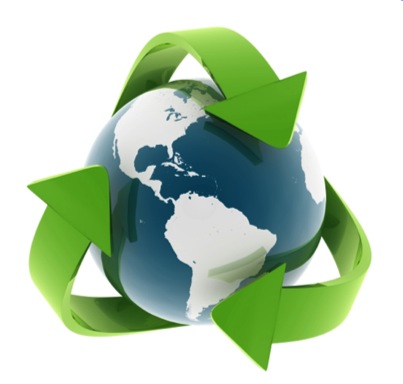 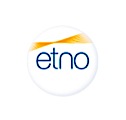 WHY GREEN ICT PROCUREMENT?
ICT’s increasing proliferation and demand of energy/material consumption  concerns environmental impact 
ICTs  major linchpin to climate change abatement
Improvement of internal energy efficiency
Development of green ICT solutions
ICT sector must step forward with change and innovation  sustainable economic growth
Environmental impact generated by ICT sector  related to procurement practices.
Procurement decisions  greener perspective.
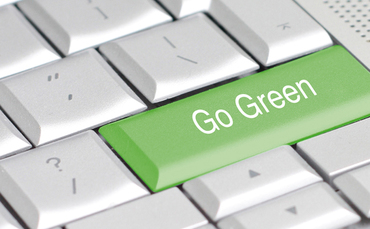 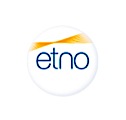 OBJECTIVES
Provide relevant guidance for the inclusion of energy efficiency, environmental protection and carbon emission offset and reduction criteria in the design and implementation of efficient and sustainable procurement processes.
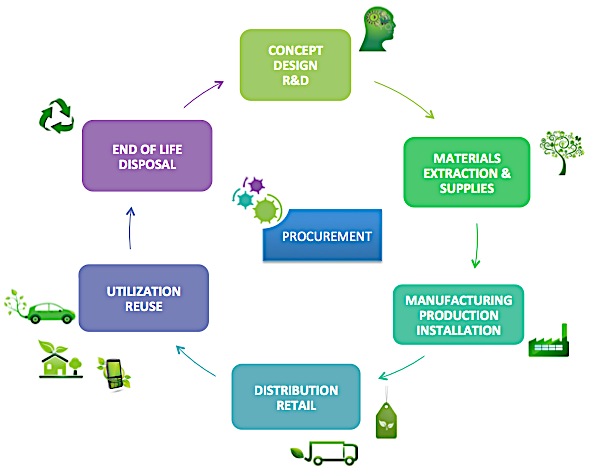 Propose systematized series of guiding principles for ICT organizations, to improve and promote environmental sustainability in the ICT sector ́s procurement transactions
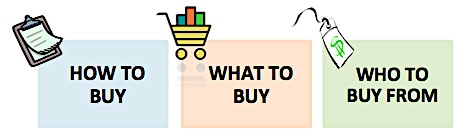 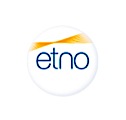 3
GREEN ICT PROCUREMENT
RELEVANT CONSIDERATIONS
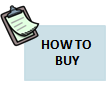 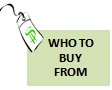 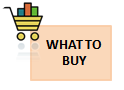 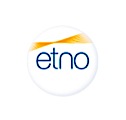 4
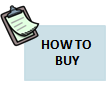 ICT PROCUREMENT PROCESS
Define your company, products and services according to Standards

Allocate organization in industry category


Perform detailed analysis and data collection of inputs, products and services (GNS)
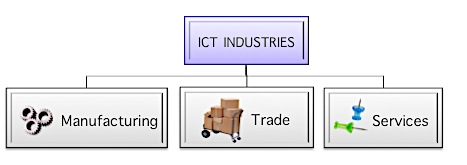 ICT Sector definition (ISIC Rev.4, 2007)
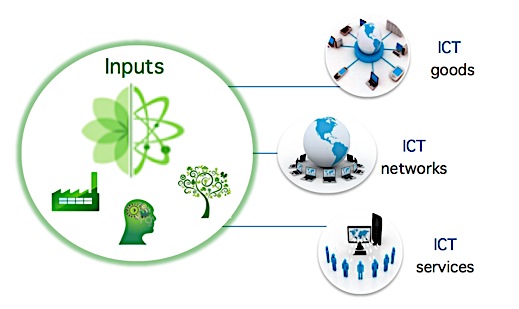 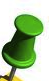 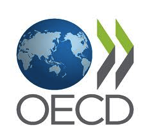 ICT Products/ICT Services Classification (2009,2007)
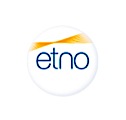 5
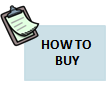 ICT PROCUREMENT PROCESS
An environmental life cycle assessment (LCA) approach according to standards
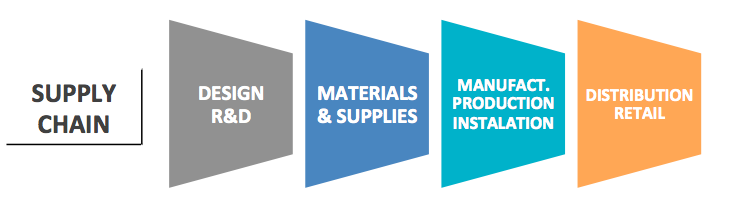 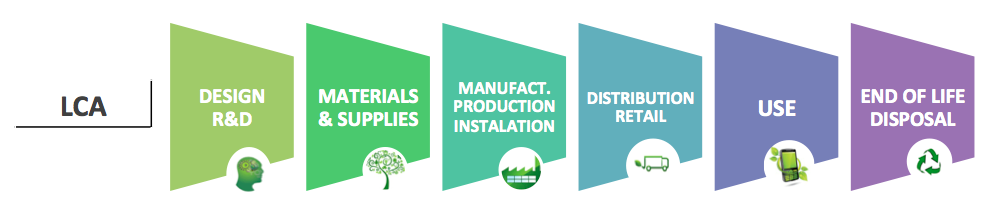 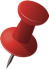 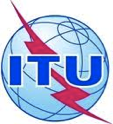 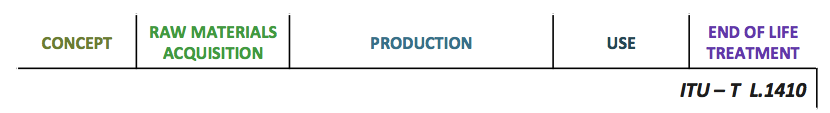 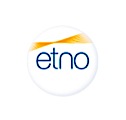 6
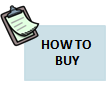 ICT PROCUREMENT PROCESS
Define your procurement process map
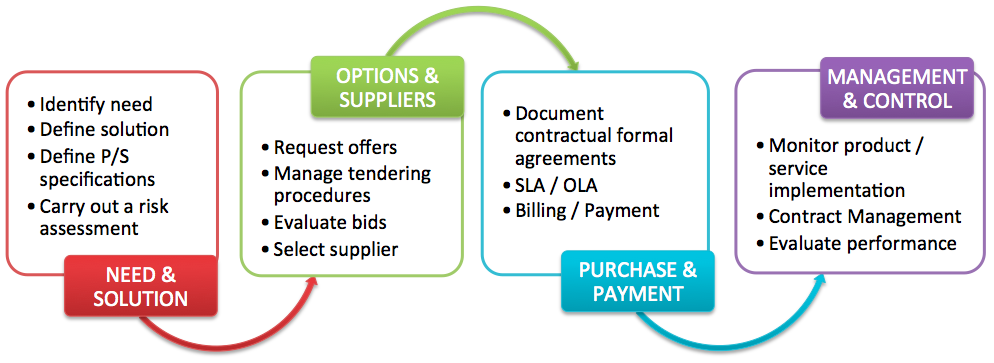 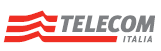 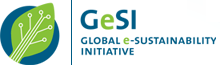 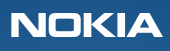 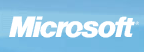 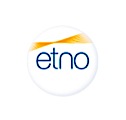 7
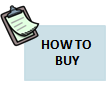 ICT PROCUREMENT PROCESS
Procure environmentally-friendly and energy efficient products and services.  

Assess environmental impact in terms of energy consumption and GHG emissions.




Implement more innovative / environmentally friendly procurement practices and businesses.
Cost savings
Service Enhancements
Profitability
ITU-T L.1410
ITU-T L.1420
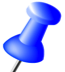 ISO 14064-1
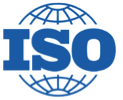 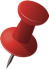 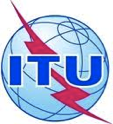 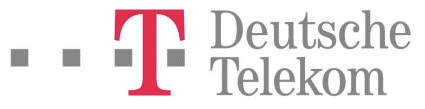 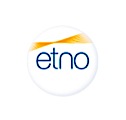 8
GREEN ICT PROCUREMENT
RELEVANT CONSIDERATIONS
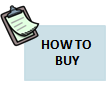 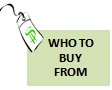 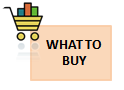 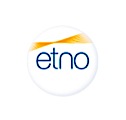 9
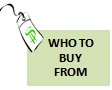 ICT PROCUREMENT FOR SUPPLIERS
Develop matrix of criteria to guide product development, procurement and supplier management. 
Evaluate ICT activities and GNS of suppliers and partners.
Evaluate goods, networks and services.
Quantify and report energy consumption and GHG emissions of suppliers and partners.
Encourage suppliers to:
Reduce waste production and management costs
Reduce GHG emissions
Enhance product reusability
Promote green products design
Reduce the use of hazardous materials. 

Purchase “green” label products.
ITU-T L.1410
ITU-T L.1420 Annex A
ITU-T L.1420
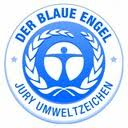 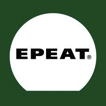 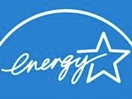 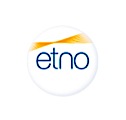 10
GUIDANCE ON GREEN ICT PROCUREMENT
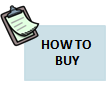 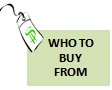 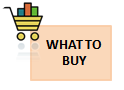 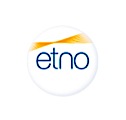 11
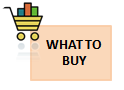 ICT PROCUREMENT PRODUCTS/SERVICES
Ensure sustainable exploitation of natural resources.
Decouple economy growth from the use of natural resources.
Innovate world’s system of production, trade and consumption.
Procure environmentally-friendly products and services.
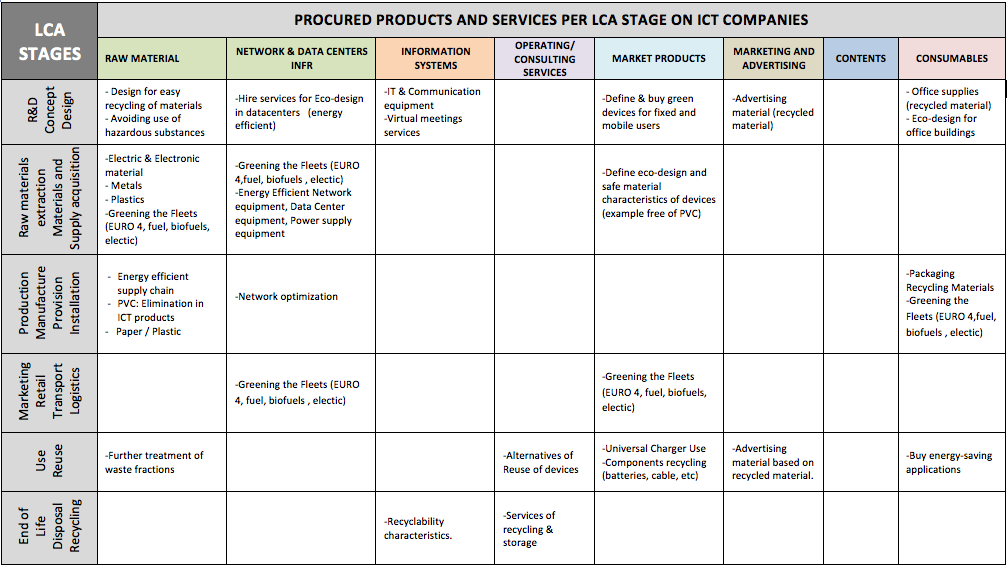 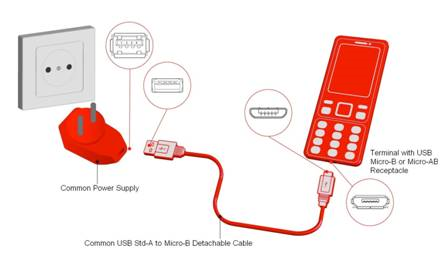 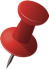 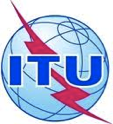 ITU-T Rev. L.1000
Green considerations for ICT procurement for products/services per LCA stage
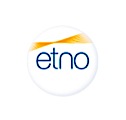 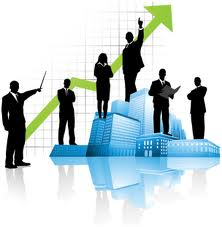 Thank you
Links and additional information
Information on ITU-T’s activities on ICT and Climate Change: http://itu.int/ITU-T/climatechange/ 
Contact Aimee Torres and Cristina Bueti (ITU): greenstandard@itu.int
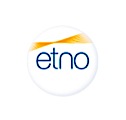